Learning, Teaching & Assessment
Evaluate
Session 6
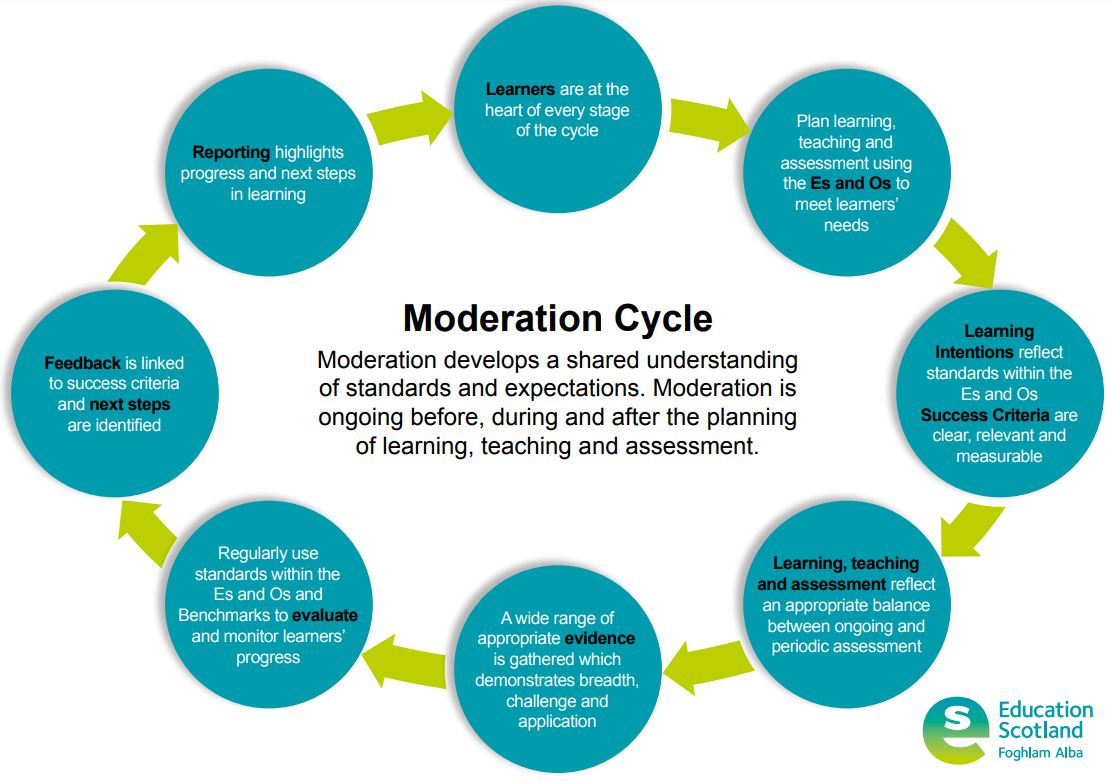 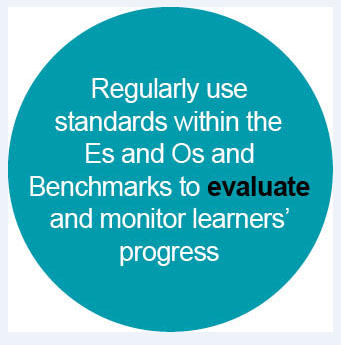 Learning, Teaching and Assessment (Moderation) Cycle
[Speaker Notes: The Learning, Teaching and Assessment (Moderation) Cycle
Evaluate - bubble number 6 on the cycle]
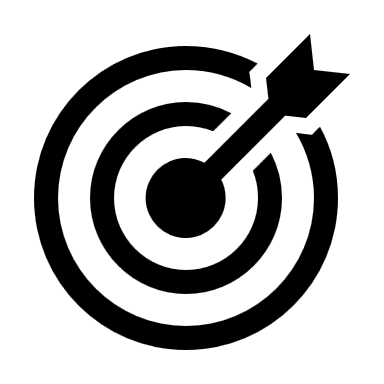 Aims
To develop an understanding of the key features of effective evaluation.

To explore the importance of evaluating learning to inform teacher professional judgement. 

To consider existing practice and identify areas for improvement.
What is evaluation?
Skilled analysis and interpretation of high-quality assessment data supports robust tracking and monitoring of learners’ progress. It ensures that next steps in learning for individuals and groups of learners are identified accurately.
Assessment within the BGE: A Thematic Inspection Education Scotland (2020)
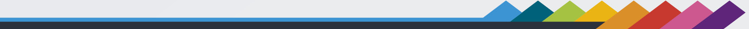 We should be reviewing assessment evidence in order to make judgements about learner progress and the impact of learning and teaching.
Consider “how much” and “how well” learners have progressed.
Provide feedback and identify next steps in learning.
[Speaker Notes: Highlight where evaluation sits within the cycle
We evaluate evidence in order to give feedback and identify next steps in learning
Benchmarks should be used at this point to support judgements when reviewing a range of evidence to consider progress towards or achievement of a level]
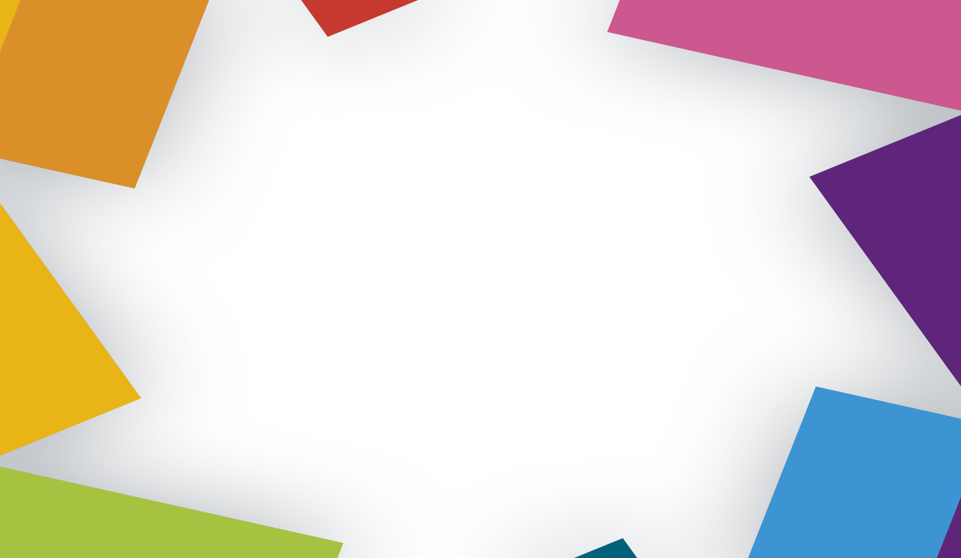 Data may be seen as a 
tool to use or lens to look through in order to think about and understand teaching practice and student learning more fully.
Using data for inquiry and improvement 
Dr Vicki Hargraves, The Education Hub, NZ
[Speaker Notes: Data is like a window to see what is really going on with the learner.]
Key features of effective evaluation of learning
Evidence gathered based on the success criteria.
Success criteria identified and shared with learners throughout the process.
Practitioners evaluate the learning based on a range of assessment evidence.
Evaluations inform the next steps and the range of planning for learning and teaching.
Practitioners should evaluate with 
colleagues, engaging in professional 
dialogue around the standards.
Make judgements around progress towards and achievement of a level, using Benchmarks to support judgements.
[Speaker Notes: **animations used on this slide to show cyclical process**

Evaluation of learning and learners’ progress is a process. 

Evaluation is the process of reviewing evidence to make judgements and to give feedback and identify next steps in learning
Success Criteria are essential when evaluating day to day learning
Practitioners are continuously evaluating learning based on evidence
A range of evidence must be reviewed when making judgements around progress towards or achievement of a level (using Benchmarks to support our judgements)
It is important to have regular opportunities to evaluate together with colleagues]
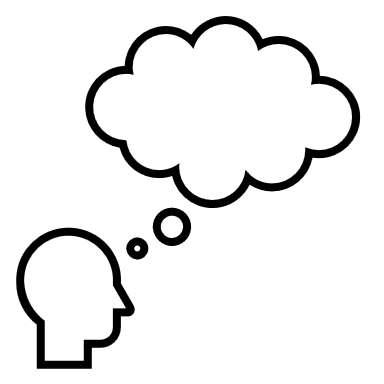 Pause for thought
What is the practitioner’s role in evaluation of learning?

What is the learner’s role in evaluation of learning?
Involving learners in evaluation of learning
Success criteria must have been shared with learners as part of the process. This allows learners to engage in evaluative dialogue.
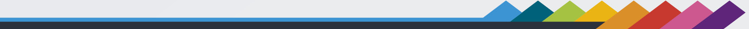 Students learn more when we take the time to
 involve them in self-assessment. 
Students can assess themselves only when they have a sufficiently clear picture of the targets their learning is meant to attain.
Making Classroom Assessment Work  Anne Davies (2011)
[Speaker Notes: Evaluation is a higher order skill – learners need to be appropriately supported in order to take part in evaluative dialogue
Success Criteria are essential in order for learners to take part fully in evaluative dialogue
Learners should have opportunities to take part in evaluative dialogue in order to recognise their successes and next steps both in day to day learning and over a longer period of time (eg within profiling/personal learning planning)]
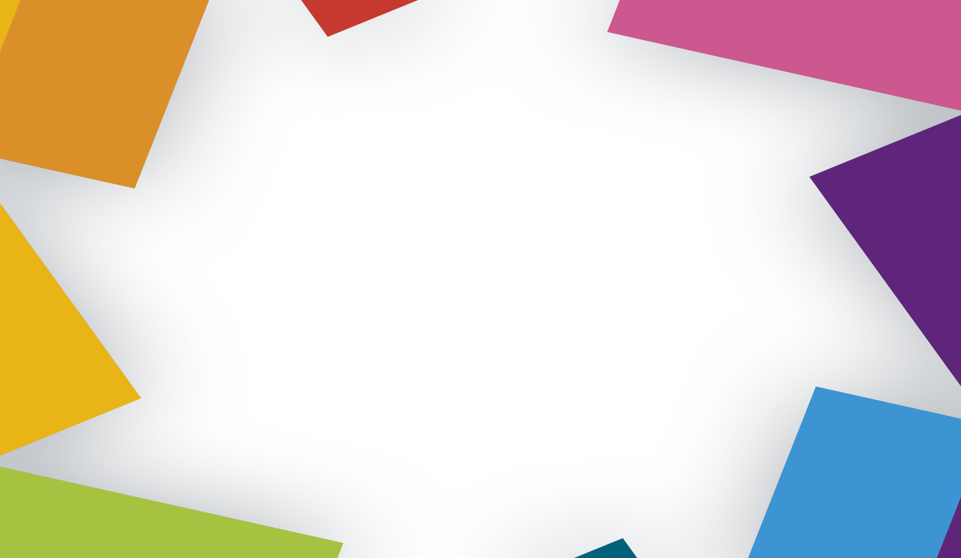 Children and young people can develop their confidence through thinking about and reflecting on their own learning. They should have regular time to talk about their work and identify and reflect on the evidence of their progress and their next steps, including through personal learning planning. Through frequent and regular conversations with informed adults, they are able to identify and understand the progress they are making across all aspects of their learning and achievements.
Building the Curriculum 5: A Framework for Assessment Education Scotland (2011)
[Speaker Notes: Building the Curriculum 5 highlights 
- the importance of learners being given opportunities to reflect on their own learning
- learners need to be given time to talk to adults about their work, to review and understand the progress they are making and to identify next steps]
Importance of practitioner evaluation of learning
Practitioners can make robust judgements about learner progress and next steps.
Learners are appropriately supported and challenged. 
Evaluation of learning supports assessment and informs planning of next steps in learning.
Learners are given clear and accurate feedback about progress and next steps, both day-to-day and over a period of time.
[Speaker Notes: Emphasise the importance of making time for evaluating with learners.
Involving learners in this process supports their understanding of their strengths as a learner and their next steps in order to continue making progress.]
Data is an important component of professional accountability but should also be used to understand the current situation and devise a course of action.
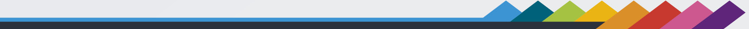 …making informed professional judgements ... using data to stimulate discussion, challenge ideas, rethink directions and monitor progress.
Lorna Earl and Stephen Katz (2002)
Leading Schools in a Data-Rich World
[Speaker Notes: https://www.researchgate.net/publication/252669674_Leading_Schools_in_a_Data-Rich_World

We need to be engaging in discussions, but these discussions should be informed by data and assessment evidence in order to drive learning forwards.]
Role of success criteria and benchmarks
Success Criteria
Benchmarks
Created as part of the planning process.
An outline of the national standards for achievement of a level.
Shared with learners as an outline of how to be successful.
Used to support reviewing a range of evidence and making judgements about learner progress over a longer period of time and towards achievement of a level.
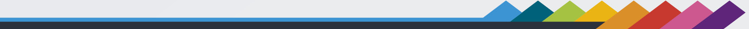 Used to support evaluative dialogue around progress and next steps.
[Speaker Notes: Success Criteria should be used in planning and evaluative dialogue should be based around success criteria in day to day learning. Success Criteria should be co-created with children and young people to enhance understanding of the task and expected learning. 

The Experiences and outcomes should be used when planning and evaluating learning.

Benchmarks should be used when reviewing a range of evidence and considering progress towards or achievement of a level.]
Although we typically speak of “formative assessment” and “summative assessment”, actually the same assessment can 
be used for both formative and summative purposes. 
What matters is how the information from an assessment is used.
What makes a good formative assessment?
Daisy Christodoulou (2017)
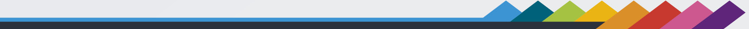 There is one big idea to assessment … to use evidence about learning to adapt what happens in classrooms to meet student needs.
Such assessment becomes "formative assessment" when the evidence is actually used to adapt the teaching work to meet learning needs.
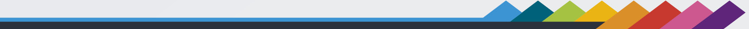 Assessment for Learning
Black et al. (2002)
Assessment For Learning (Keynote Address)
Dylan Wiliam (2008)
[Speaker Notes: Daisy Christodoulou (2017)  What makes a good formative assessment?
https://daisychristodoulou.com/2017/01/making-good-progress-the-future-of-assessment-for-learning/ 
The key is what we do with the assessment information gathered. What is the purpose? Does it inform your next steps? What impact does it have on the learner’s progress?

We have to use the evidence from the assessments we gather. The evidence must be analysed and used to improve outcomes for learners.]
Different evidence to evaluate
Qualitative Data
Quantitative Data
descriptions
numbers
observed, not measured
can be measured
helps understand the “why”?
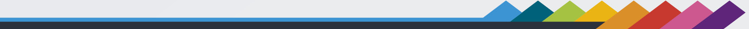 factual
analysed by grouping into meaningful themes
analysed using statistics
quantity = quantitative
quality = qualitative
[Speaker Notes: Different types of data - qualitative or quantitative

Quantitative data is when the data is expressed as a quantity, amount or range. It is countable: 3/10 in a test, achieved 12/15 on the criteria scale, 4/5 happy faces today. Quantitative data is often displayed through graph
Written assessments / standardised assessments / criteria based observations / tracking or scaling change / closed question based surveys / formative assessment strategies such as thumbs up and exit passes.

Qualitative data is descriptive. It is an exploratory approach and seeks to explain the whys? and hows? by directly asking individuals such as learners, parents or teachers. Qualitative data is often shared through descriptive phrases. 
Focus groups / learner conversations / open ended questionnaires / interviews / observing learners / descriptive journals / learning logs

** This concept is be developed further in the next session about evaluating learners’ progress. **]
Data is just data. It has no intrinsic meaning on its own.
What’s the difference between data and evidence? Evidence-based practice 
David Wilkinson
No one ever made a decision because of a number. 
They need a story.
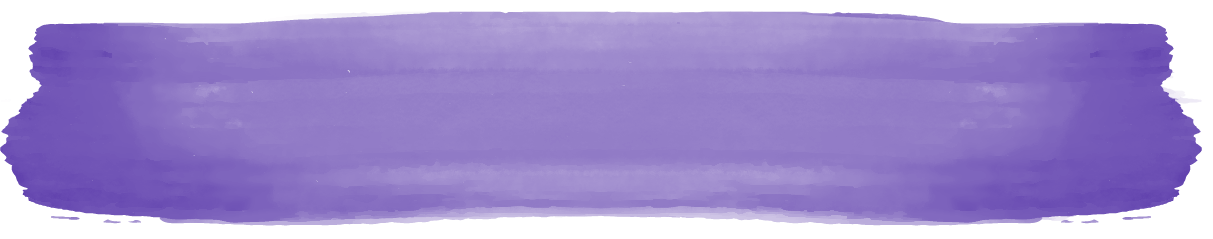 Fact
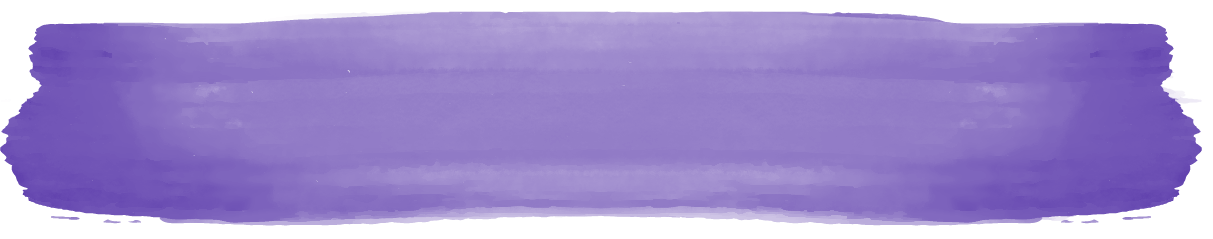 Story
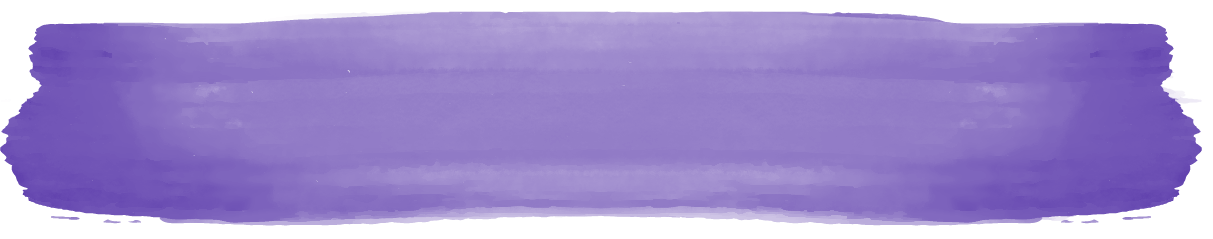 Action
The Undoing Project: A Friendship that Changed the World Michael Lewis (2016)
What is the data telling us?
What is the story behind the data?
So what?
[Speaker Notes: FACTS - what is the data telling us?
SIMD / EAL / gender / ASN
Percentatges
Comparison locally/nationally

STORY - what is the story behind the data?
Not on track? - check SIMD etc
On track? - patterns, trends
Health and wellbeing - readiness to learn

ACTION - so what?
How do move forward to progress learning
Targeted intervention?
Specific groups / specific timescales
Robust plan of action to support and challenge all learners. 

This is how we should be using our assessment data. What is the fact, the story and the action from the assessment evidence?You should be showing the value of interrogating the data to improve practice.]
Qualitative data on it’s own can be too anecdotal and unsubstantiated.
Quantitative data on it’s own can deliver misleading clinical numbers.
The levels of achievement in 
P7 have decreased by 25%.
I think all the P3s are more confident and skilled at cooperative learning this term.
How do we know this is true?
Why did this happen?
When quantitative and qualitative evidence are reported together, the statements are more robust.
Our levels of achievement have decreased by 25% in P7 due to three high achieving pupils leaving a class of 12.
Evidence from observations and pupil focus groups demonstrates that 93% of P3 pupils were more confident and skilled at cooperative learning than in Term 1.
[Speaker Notes: Quantitative and qualitative data are at their most robust when they complement each other. 

Quantitative data on it’s own can deliver misleading clinical numbers.
Qualitative data on it’s own can be too anecdotal and unsubstantiated.

Why did this happen? How do we know this is true?]
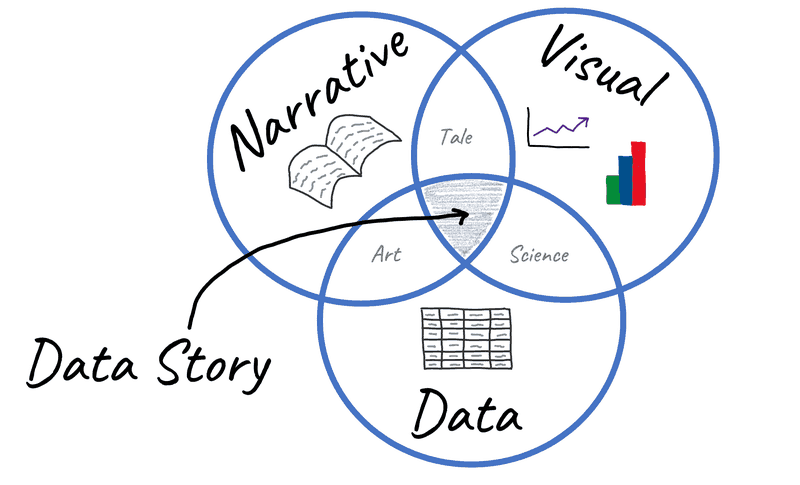 Image from: Questions to Ask of your SSW Data to tell your “data story” (Robert Lucio - January 2020)
[Speaker Notes: Questions to Ask of your SSW Data to tell your “data story” (Robert Lucio - January 2020) https://schoolsocialwork.net/sswn-top-5-questions-to-ask-of-your-ssw-data-to-tell-your-data-story/ 

Often when we think of data-informed decision making we think of a singular process of looking at data. But it is much more than that. How we approach our data and which questions we ask can help define both its importance and usability. 

What does this data tell me? Looking for insights from the data. No preconceived notion of what the data says, but analysing it and letting the data guide the story. Identify trends in the data.]
You can turn qualitative data into quantitative data through structured methods of data collection.
[Speaker Notes: Remember you can turn qualitative data into quantitative data through structured methods of data collection such as coding e.g. confidence levels can be scaled, readiness to learn can be recorded by happy faces. This can be useful when trying to demonstrate when softer skills are improving. 

Quantitative data can be less personal and less biased. It can challenge misconceptions.]
Triangulation of Data
Effective self-evaluation includes 
rigorous interrogation of data and analysis of the evidence to recognise emerging trends.
People’s Views
Quantitative Data
Evaluation of Quality
Direct Observation
How Good Is Our School? 4th Edition
[Speaker Notes: Gathering different types of evidence can be a helpful way to ensure that we understand the context of data/evidence that has been collected. 
This approach helps to ensure that an evidence informed story is developed about a learner’s progress and achievement. 
Looking at the evidence from different perspectives is fairer and more robust and allows different types of learners to demonstrate achievement in a range of ways

HGIOS 4: 
Triangulation is the process used to ensure evaluative statements about strengths and aspects for development are grounded in a robust evidence base. The triangulation of evidence-based information and data, people’s views and direct observation of practice should involve all school staff, learners, partners and other stakeholders. This process leads to a shared assessment of risk and an understanding of your school’s capacity for continuous improvement.

Quantitative Data
Schools collect a wide range of quantitative data for example about attainment, attendance, bullying and prejudice-based discrimination and option choices. Effective self-evaluation includes rigorous interrogation of this data by staff who are data-literate and use the data to recognise emerging issues and when specific interventions are necessary.

People’s Views
Staff, pupils, parents/carers, partners and other stakeholders such as the local authority or governing body should all have regular opportunities to share their views about the school. Examples of how people’s views can be gathered include through surveys, focus groups, ongoing professional dialogue, learning visits and minutes of team meetings.

Direct Observation
Direct observations of practice can take place in a range of learning contexts including during learning which takes place outdoors, in a workplace, at college and during excursions and residential experiences. Observations should be linked to agreed criteria and a shared understanding of their purpose. All stakeholders including staff, learners, parents and partners can engage in these structured observations and give feedback to support self-evaluation]
When to evaluate evidence?
Day to day - review evidence against success criteria to provide accurate feedback to learners and inform next steps.
Ongoing review - review a range of evidence which demonstrate a range of learning, including breadth, challenge and application of learning.
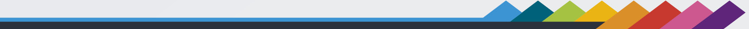 The shorter the time interval between eliciting the evidence and using it to improve instruction, the bigger the likely impact on learning.
Embedding Formative Assessment: Practical Techniques for K-12 Classrooms
Summary Document Dylan Wiliam and Siobhan Leahy (2015)
[Speaker Notes: Evaluation takes place when learning takes place and happens.  Benchmarks to be used to support judgements when reviewing a range of evidence and considering progress towards or achievement of a level.]
Reflection Point
HGIOS 4: QI 2.3 - Learning, Teaching and Assessment
 
Level 5 illustration - Planning, tracking and monitoring
As a result of our manageable processes to monitor and evaluate learners’ progress we have clear information on their attainment across all curriculum areas.
We use this data to evaluate the effectiveness of interventions designed to improve outcomes for all learners.
Reflection Point
HGIOS 4: QI 3.1 - Raising attainment and achievement
 
Level 5 illustration - Attainment over time
Our staff make effective use of assessments and their shared understanding of standards to make confident professional judgements about how well children and young people are learning and progressing.
Further Information
Education Scotland (2020) - Assessment within the BGE: A Thematic Inspection
Education Scotland - Moderation Hub - Evaluate
Ideas into Action - Bulletin #5 (Winter 2013-14) - Using Data: Transforming Potential into Practice
Assessment Methods: Begin With the End in Mind - Involve Students
Dr Vicki Hargraves, The Education Hub, NZ - Using data for inquiry and improvement
Carol Dwyer and Dylan Wiliam (2010) - Using Classroom Data to Give Systematic Feedback to Students to Improve Learning
Moore English (2018) - Using Student Data Professionally
TEDx Talk: Khurram Virani (2015) - Data-driven Education (13 minute video clip)
John Hattie (2018) - Collective Teacher Efficacy (10 minute video clip)